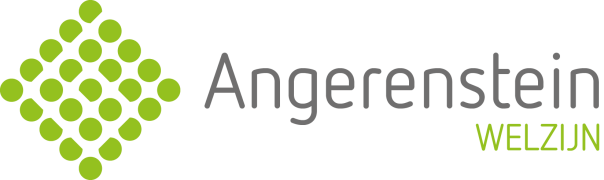 Thema 1Gezondheidsproblemen signaleren
Maatschappelijke zorg 1, 978 90 3722 959 2
1.1	Signaleren van gezondheidsproblemen
1.2	Een signaleringsplan
1.3	Actie ondernemen
1.4	Verdieping: Klinisch redeneren
1.1 Signaleren van gezondheidsproblemen
1.1.1	Signaleren als schakel in een keten
1.1.2	Aandachtspunten bij signaleren
1.1.3	Soorten signalen
1.2 Een signaleringsplan
1.2.1	De stoplichtmethode
1.2.2	Uitgebreid signaleringsplan en doelgroepen